Une check-list pour respecter les droits humains en temps de crise
Drafting Group on Human rights in situations of crisis (CDDH-SCR) 08/03/23
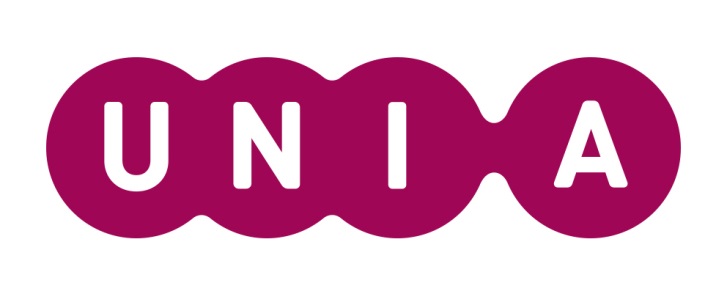 Centre interfédéral pour l’égalité des chances
Institution publique interfédérale indépendante

Equality body belge  (lutte contre les discriminations et promotion de l’égalité)

I.N.D.H. belge (statut B)

Mécanisme indépendant chargé du suivi de la Convention des Nations Unies relative aux droits des personnes handicapées  (art.33.2)
Signalements à Unia liés à la pandémie covid19
De février à août 2020: 29,4%
De août 2020 à août 2021: 24%
Actions d’Unia
Mise en place d’un groupe interne à Unia de vigilance du respect des droits fondamentaux dans les mesures prises par les autorités
Lancement d’une consultation auprès des personnes handicapées et de leurs proches (n=865) entre avril et juin 2020
Interpellation des autorités, des différents acteurs (fédération des commerces, agents de gardiennage, …)
Recommandations, interventions médiatiques, carte blanche (parfois en collaboration avec des partenaires: médiateur fédéral, Myria, Délégué général aux droits de l’enfant, …)
Participation aux taskforces fédérale et régionale flamande
Participation à des groupes de personnes vulnérables
Enquête auprès du personnel des maisons de repos et de soins (entre octobre 2020 et février 2021)
Nos rapports: constats et recommandations
4 rapports d’Unia:

-    L’impact de la crise du coronavirus sur les personnes en situation de      handicap (07/2020) | Unia

Covid-19: les droits humains à l’épreuve (11/2020) | Unia

Covid-19 et droits humains en maisons de repos : une alliance impossible ? | Unia

-    Covid-19 : les droits humains à l'épreuve - 2ème rapport (11/2021) | Unia
Recommandations ciblées
La priorisation dans les hôpitaux en temps de pandémie pour les personnes en situation de handicap (2021) | Unia
Recommandations pour les villes et les communes pendant la crise du Covid-19, en particulier pour les personnes en situation de handicap | Unia
Pour un certificat européen Covid inclusif et égalitaire | Unia
Vaccin Covid et discrimination dans le domaine de l’emploi | Unia
…
Une check-list: vers une évaluation des politiques de crise basée sur les droits humains
Comment garantir la protection de la vie qui incombe à l’État avec la protection d’autres droits fondamentaux?
Comment trouver l’équilibre entre les libertés et la protection?
Comment combiner universalité et singularité? 

Objectifs de la check-list:
Orienter la prise de décision en privilégiant une approche respectueuse des droits humains
Contrôler et monitorer l’écart induit par la mesure et le niveau le plus haut de protection, ou à tout le moins le niveau précédent la crise

Fusion de 3 listes existantes:
UNDP (2020), Checklist for a Human Rights-Based Approach to Socio-Economic Country Responses to Covid-19;
Human Rights Watch (2020), Covid-19: A Human Rights Checklist; 
International Centre for Not-for-Profit Law (2020), Checklist Covid-19 and Human Rights: Assessing Compliance of Legal Measures with International Standards
Check-list
Etapes utiles avant de prendre des mesures: 
	(notamment)
Consulter la société civile et les autres parties partenaires.
Élaborer et présenter un plan clair et fondé sur des preuves motivant	l'introduction de mesures de manière transparente (indicateurs, 	expertises, évaluations régulières…).
Prévoir des exemptions possibles pour les acteurs de la société civile, notamment ceux qui surveillent les droits de l'homme, les syndicats, les services sociaux fournissant une aide humanitaire, les journalistes et les avocats, afin qu'ils puissent offrir leurs services pendant la pandémie
Check-list
2. Quand des mesures restreignant les droits fondamentaux* sont-elles justifiées ?
Les restrictions à tout droit fondamental doivent être :
Proportionnelles (objectif légitime et moyens nécessaires et appropriés)
temporaires
prévues dans une loi
contrôlées par le pouvoir judiciaire

* Certains droits ne peuvent être limités, notamment le droit à la vie et le droit de ne pas être soumis à la torture ou à des peines ou traitements cruels, inhumains ou dégradants.
Check-list
3. La mise en œuvre des mesures
Surveiller et éliminer les effets discriminatoires des mesures notamment par l’application d’une égalité formelle
Encourager le dialogue et éviter tout profilage discriminatoire par les services de police ou les services privés dans le contrôle des mesures
Ne pas appliquer de sanctions disproportionnées
Adopter des mesures spécifiques pour les groupes vulnérables (vulnérabilité spécifique au covid et vulnérabilité contextuelle (lieux fermés, les lieux de vie collectifs, logements inadaptés au confinement, …)
Check-list pour la mise en œuvre des mesures
Créer un fonds de solidarité pour faire face à l’impact social et économique des mesures de prévention et de confinement sur les plus vulnérables
Maintenir un climat de tolérance et prendre des mesures pour contrer les discours de haine
Organiser le soutien et la lutte contre les formes de violence liées au confinement
Check-list
4. Un contrôle efficace des mesures : 
Il s’agit de systèmes indépendants, efficaces et efficients pour : 
Surveiller et examiner les mesures. 
Prendre des mesures correctives. 
Et enquêter sur les allégations de violations des droits humains
Check-list – l’information
5. Autres points d’attention
L’information
Correcte et accessible, compréhensible pour tous, y compris pour les personnes en situation de handicap
Attention à la fracture numérique -> évaluation et adaptation des modes de communication (cf aussi Covid safe ticket)
Information sur les exceptions/dérogations prévues pour certains groupes
Sondages réguliers de la population sur l’impact concret des mesures -> ajustement
Conclusions – évaluation de l’impact des mesures de crise sur les droits humains
Anticipation!
Les acteurs de surveillance des droits humains, la société civile, les décideurs  et les contrôleurs des mesures doivent collaborer
Des espaces de concertation doivent être mis en place immédiatement et les concertations se dérouler régulièrement
Les chaîne de relais doivent être les plus courts possibles
Aucun groupe vulnérable ne peut être oublié
Les représentants des groupes vulnérables doivent être parties prenantes 
Tous les groupes vulnérables doivent avoir des représentants (anticipation)
L’évaluation de l’impact des mesures doit être constant (test de proportionnalité et test des droits humains)
Contact
UNIA
Centre interfédéral pour l’égalité des chances 
Place Horta 40 à 1060 Saint-Gilles
Tél. 0032 (0)2 212.30.00
Ligne verte : 0800/12800
Site internet: www.unia.be


Véronique Ghesquière
Cheffe du Service Politique et Monitoring
veronique.ghesquiere@unia.be
Tél: 0032 (0)2 212.31.46